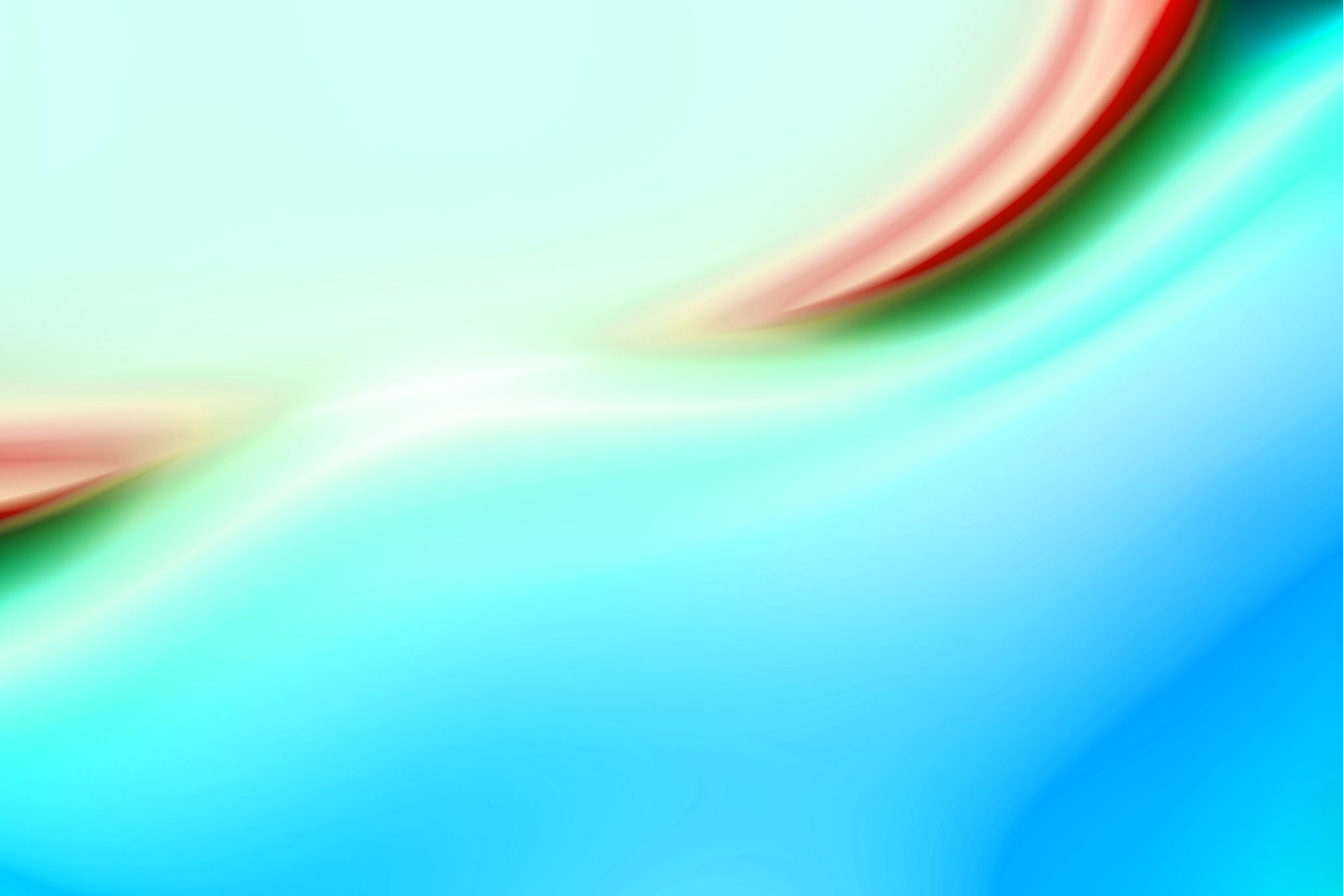 Jak pomóc dziecku mającemu trudności w nauce?
Opracowanie: Justyna Kulma - Mazurek
Warto pamiętać!
Nie ma dziecka, które chciałoby być złym uczniem. A jeśli już nim jest, czuje się z tego powodu gorsze. Staje się bierne, apatyczne, lękliwe i traci poczucie wartości. 
Należy zaszczepić dziecku wiarę w osiągnięcie postępu, chwalić za najmniejsze rezultaty i zachęcać do dalszego wysiłku. 
Cierpliwie czekać na efekty, doceniać i eksponować zdolności dziecka - np. sportowe, muzyczne lub inne.
O powodzeniu dziecka decydują:
Elementy warunkujące powodzenie dziecka w nauce:
Stan zdrowia i rozwój fizyczny dziecka
Rozwój motoryczny, umysłowy i emocjonalny
Rozwój zainteresowań zarówno przedmiotami szkolnymi, jak i zainteresowań pozaszkolnych
Atmosfera panująca w rodzinie
Tryb życia, organizacja codziennych zajęć, w szczególności przygotowywanie zadań domowych
Zadania dla rodziców
Rodzice powinni systematycznie dbać o zdrowie dziecka, troszczyć się o właściwe odżywianie i racjonalny tryb życia. Warunkiem powodzenia szkolnego jest prawidłowy rozwój psychomotoryczny i zdrowie psychiczne dziecka.
Troszczenie się o dobrą, życzliwą i spokojną atmosferę w domu, o zaspokajanie potrzeb emocjonalnych, a zwłaszcza poczucia bezpieczeństwa.
Dziecko, które przeżywa przykrą i konfliktową atmosferę w domu nie jest w stanie prawidłowo skupić uwagi na lekcjach, bo cała jego energia skierowana jest na przeżycia związane z sytuacją w domu.
Zadania dla rodziców
Dbanie o prawidłowe stosunki swego dziecka z rówiśnikami, a także nauczycielami
Utrzymywanie systematycznego kontaktu ze szkołą, współpraca z nauczycielami i wychowawcą dziecka
Stawianie dziecku wymagań dostosowanych do jego możliwości
Zapewnienie najlepszych warunków do odrabiania lekcji, tj. miejsca, czasu i spokoju. Nad rozkładem zajęć powinni czuwać rodzice, dzieci starają się pracować samodzielnie. Często rodzice zmuszają dzieci do przepisywania tekstów, wykonywania zadań ponad ich siły. Taka nauka jest dla dziecka prawdziwym koszmarem
Zadania dla rodziców
Ukierunkowanie zainteresowań i zadbanie o to, żeby nie stanowiły one przeszkody w nauce szkolnej. Zainteresowania mają ujemny wpływ na powodzenia w nauce szkolnej wówczas, gdy dziecko ma zbyt dużo zainteresowań. Realizacja ich zajmuje dziecku wiele godzin i zbyt silnie absorbuje.
Rodzic powinien systematycznie interesować się sprawami szkolnymi przez cały czas nauki. Pamiętając jednak, że nadmiar przypominania, pilnowania i kontroli utrudnia powstawanie poczucia obowiązku i odpowiedzialności za spełnianie tego, co do niego należy.
1. SŁUCHAJ UWAŻNIE
Pytaj jak minął dzień, co dobrego lub złego dziś się wydarzyło. Reaguj na to, co mówi, aby wiedziało, że go słuchasz. Nie udawaj zainteresowania jeśli jesteś zajęta/zajęty .
2. UCZ DOKŁADNOŚCI
Świetnym sposobem może tu wspólne nakrywanie do stołu. Pokaż dziecku, jak należy obchodzić się z zastawą kuchenną. Dbaj o to, byście choć jeden posiłek dziennie jedli przy stole. 
3. DAJ SIĘ WYSZALEĆ
Dzieci, którym trudno się skupić, mają zazwyczaj dużo energii i wielką potrzebę ruchu. Kiedy trochę się wyszaleją, łatwiej jest im myśleć. Znajdźcie sposób na konstruktywne rozładowywanie nadmiaru energii. Może być sport – karate, judo.
Jak skutecznie pomóc dziecku?
4. POZWALAJ DECYDOWAĆ 
Spróbuj nauczyć dziecko, że podejmowanie decyzji to proces, który zwykle zajmuje trochę czasu i nie ma sensu decydować pochopnie tylko dlatego, żeby mieć jakąś decyzję z głowy. Wspólnie podejmujcie decyzje, np. na co iść do kina.
5. POKAZUJ, CZYM SĄ KONSEKWENCJE DZIAŁAŃ
Pilnuj, by uzmysłowić efekt zarówno destrukcyjnych, jak i konstruktywnych zachowań. "Zobacz kot ucieka, kiedy go tak nieuważnie bierzesz na ręce".  "Spójrz, bez trudu znalazłeś swoje rzeczy, bo zrobiłeś porządek w pokoju".
6. ORGANIZUJ DOMOWE OBOWIĄZKI
Dziecko może mieć kłopoty z organizowaniem sobie pracy, ale twój przykład będzie je uczył, jak sobie radzić z chaosem. Używaj kalendarza, karteczek, rób listy zakupów przed wyjściem do sklepu. Pokazuj mu, że tak wygodniej. Z czasem zacznijcie planować jego zajęcia (odrabianie lekcji, czas na zabawę, obowiązki)
Jak skutecznie pomóc dziecku?
7. POMÓŻ ZAPANOWAĆ NAD CHAOSEM
Dzieci, które mają kłopoty z koncentracją, unikają odrabinia lekcji, bo szybko nabierają przekonania, że wszystko, co wiąże się jednocześnie ze szkołą, wiąze się jednocześnie z porażką, która rzezcz jasna jest czymś naturalnie nieprzyjemnym. Dlatego nie dziw się, jeśli dziecko, zamist iść do nauki będzie rozglądało się dookoła, zamykało się w toalecie, obgryzało ołówek, zadawało nieadekwatne pytania, mówiło, że źle się czuje, płakało. Zamiast się irytować i wykrzykiwać rady w stylu "uspokój się", spróbuj nakierować uwagę dziecka na pracę. Na początek uporządkujcie biurko. Może to stać się codziennym rytuałem, sygnałem, że nadszedł czas skupienia się. Pusty blat, na którym leży tylko to, co jest nam potrzebne do nauki, sprzyja koncentracji. 
8.UNIKAJ STROFOWANIA, DOCENIAJ WYSIŁKI I ICH EFEKTY
Nie wytykaj błędów, nie narzekaj, nie pouczaj. Doceniaj nawet ledwo zauważalne efekty. Nigdy się nie poddawaj, ty rodzicu jesteś najważniejszym oparciem dla swojego dziecka, z relacji z tobą czerpie siłę do borykania się z problemami.
Jak skutecznie pomóc dziecku?